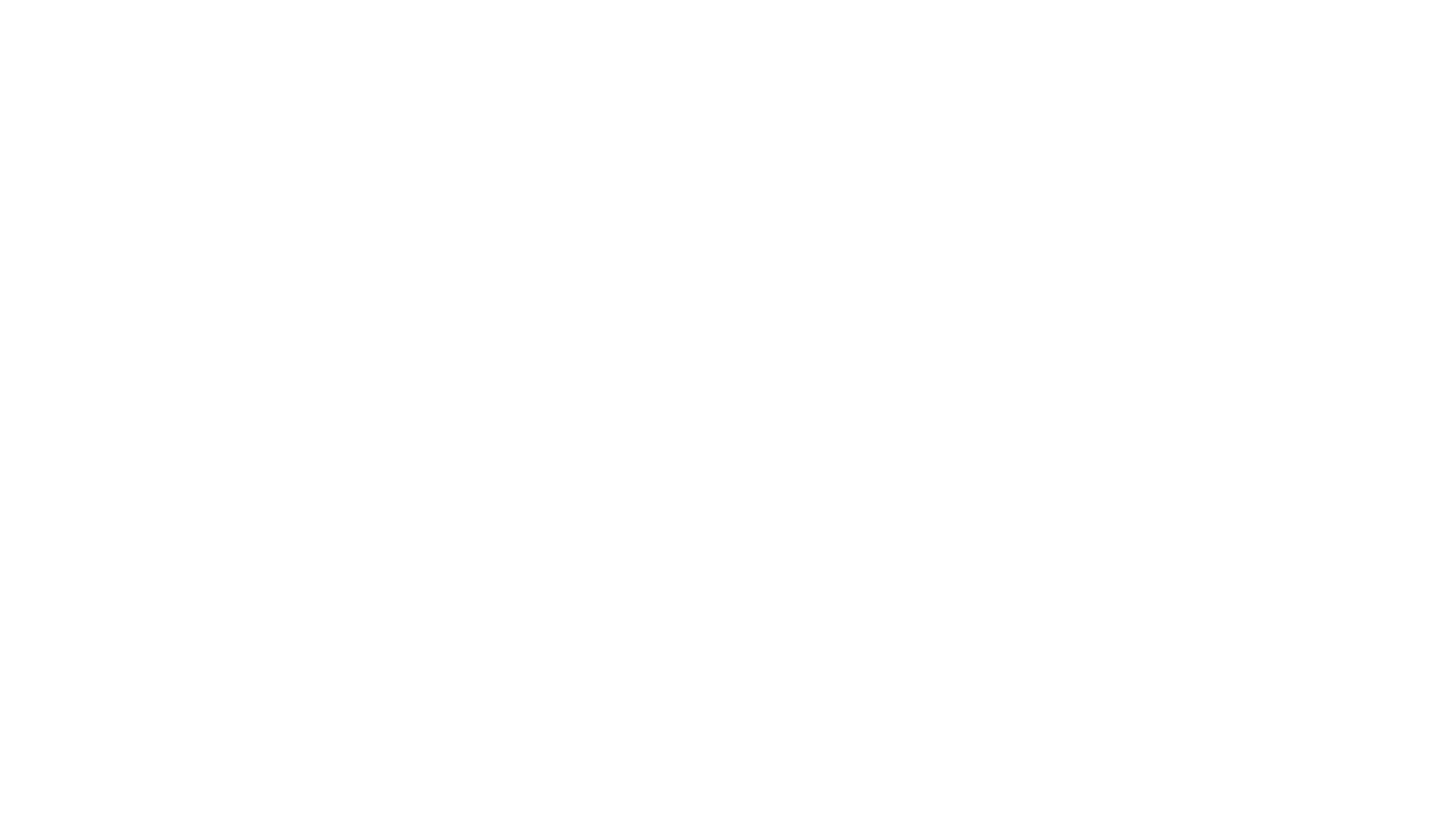 Robert Frost
Out, Out -
This is based on a true event which is believed to have occurred in April 1915, Raymond Fitzgerald, the son of Frost’s friend and neighbour, lost his hand to a buzz saw and bled so profusely that he went into shock, dying of heart failure in spite of his doctor’s efforts.
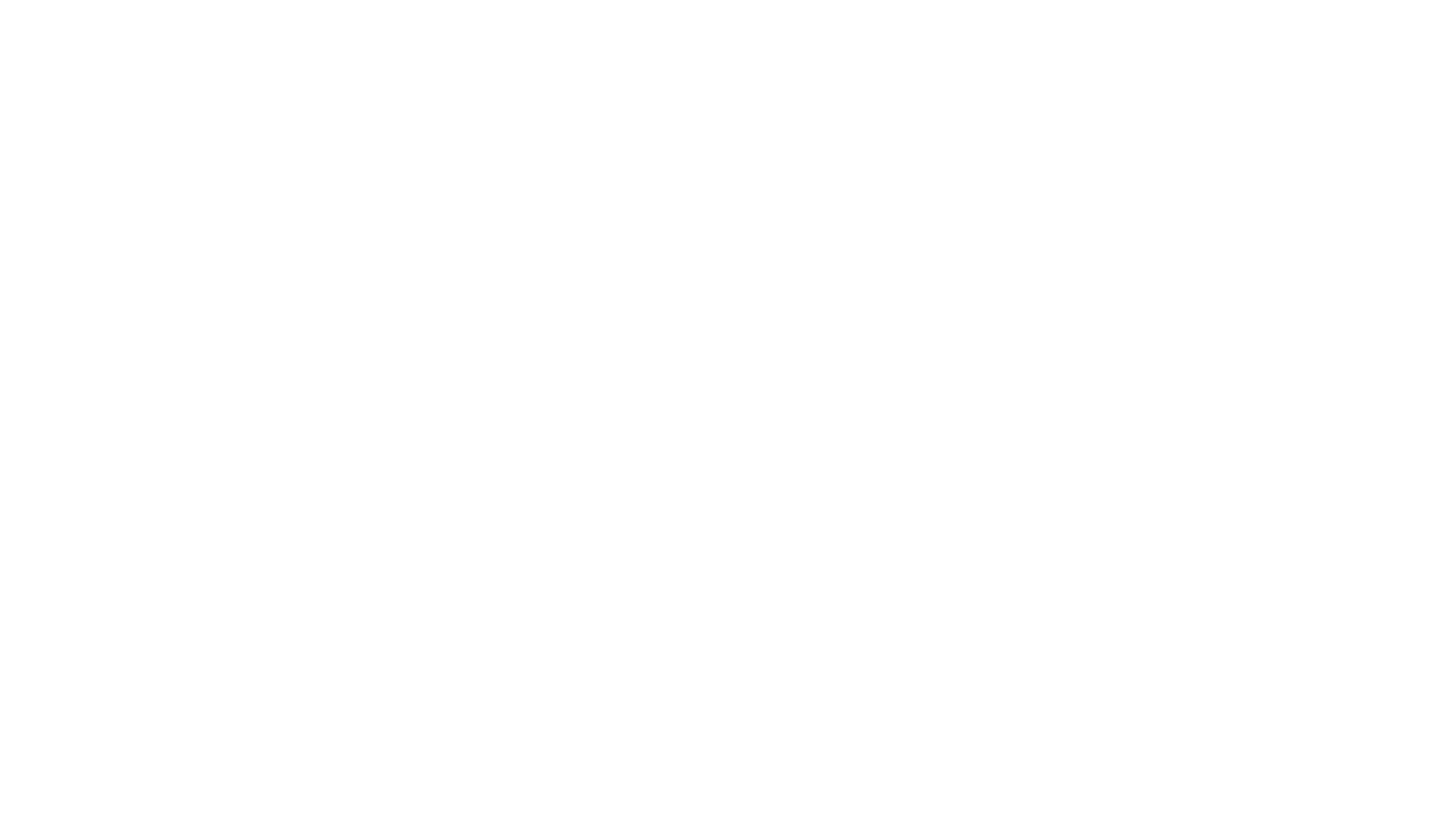 ‘Out, Out – ’
‘Out, Out – ’
Frost’s title invites us to compare the poem’s shocking story with Macbeth’s speech on learning of his wife’s death:
Macbeth says, on learning of the death of Lady Macbeth, his wife:She should have died hereafter ;There would have been a time for such a word.
To-morrow, and to-morrow, and to-morrow,Creeps in this petty pace from day to day,To the last syllable of recorded time ;And all our yesterdays have lighted foolsThe way to dusty death. Out, out, brief candle! Life's but a walking shadow, a poor player,That struts and frets his hour upon the stage,And then is heard no more. It is a taleTold by an idiot, full of sound and fury,Signifying nothing.
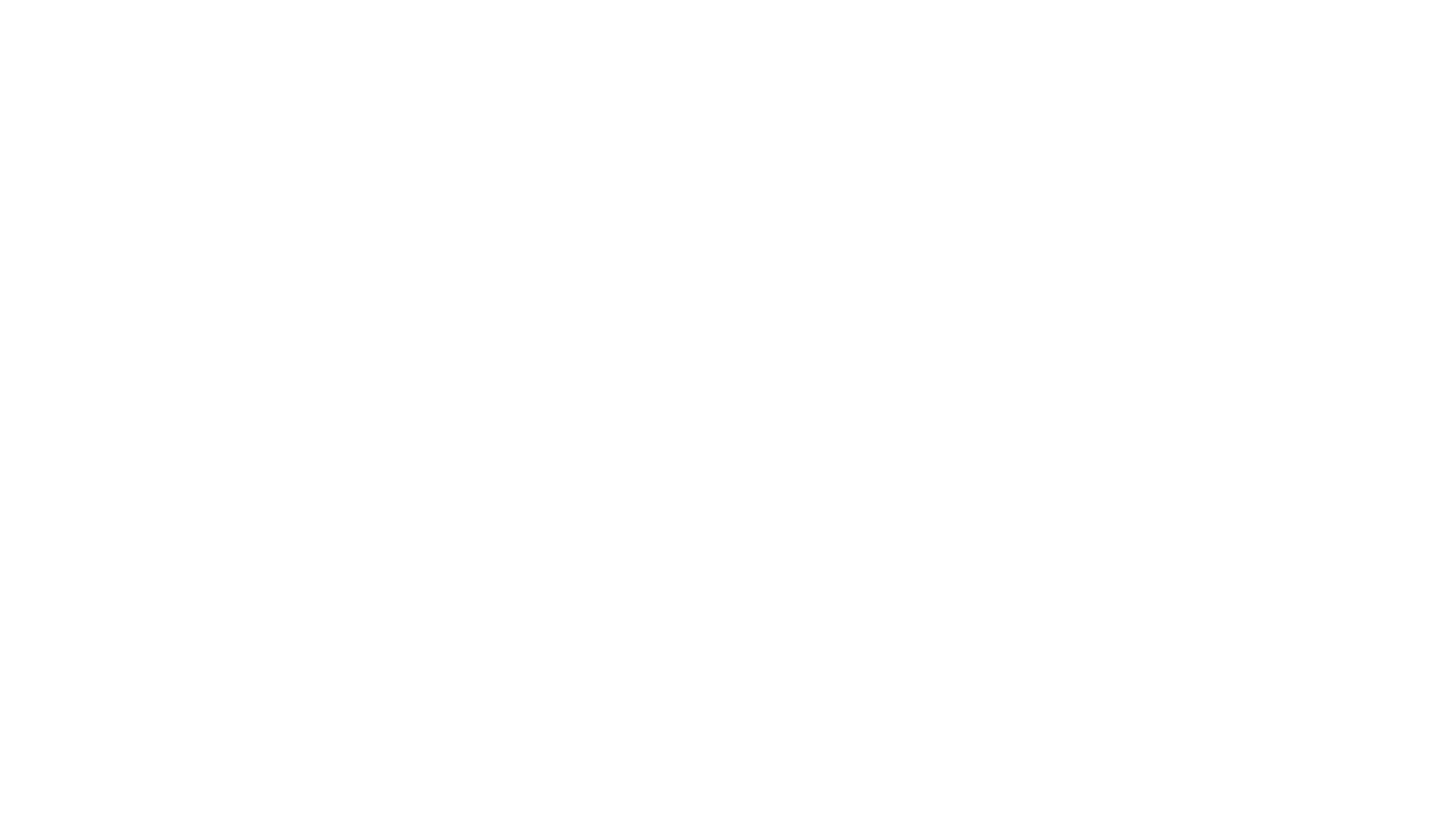 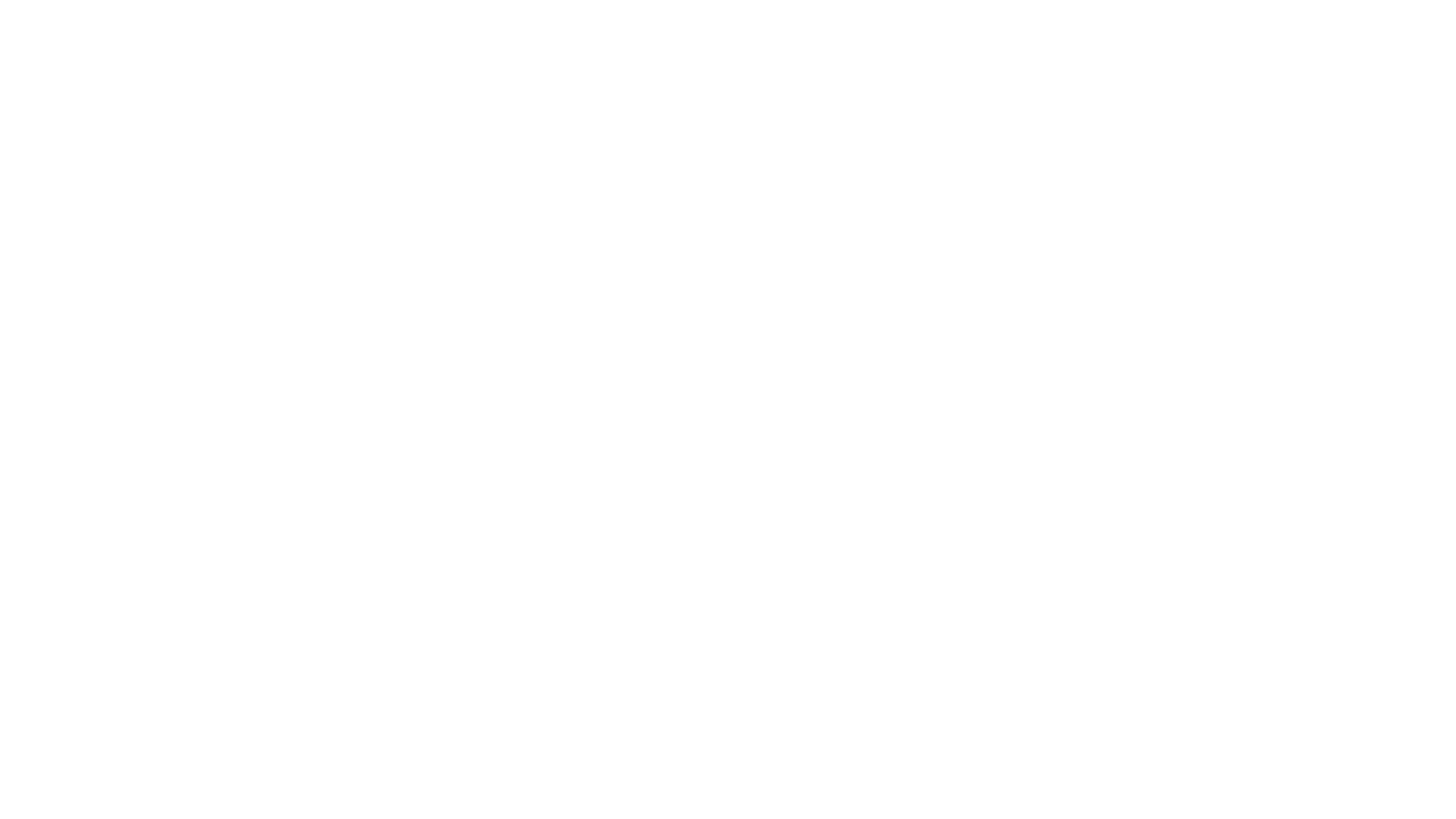 ‘Out, Out – ’
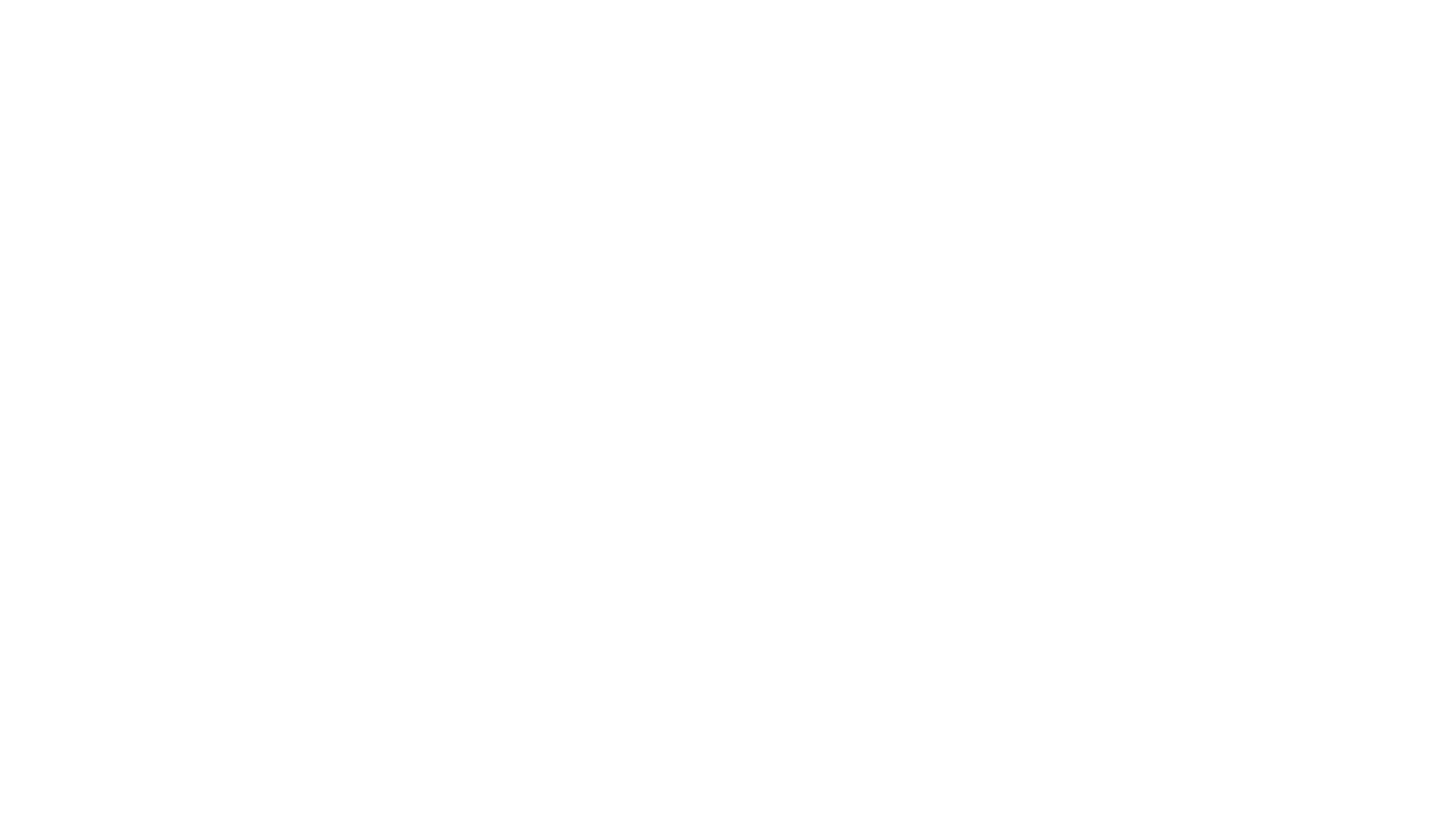 Lines 1-8: Setting the scene
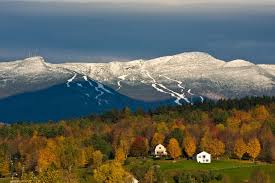 Frost beautifully describes the landscape of a farm in New England. A young boys works on the farm and uses a buzz-saw to cut pieces of firewood.

The buzz-saw is presented in a menacing light. It “snarls and rattles” like a wild beast. This suggests how dangerous the saw is and warns us of the terrible tragedy that is about to take place.
The workday is almost over and it has been uneventful: “And nothing happened. Day was all but done”.

The poet wishes that the farm workers had stopped work a little early. They could have given the boy an extra half-hour off work, a treat that would have meant a lot to him. 

By finishing early they also could have saved his life.
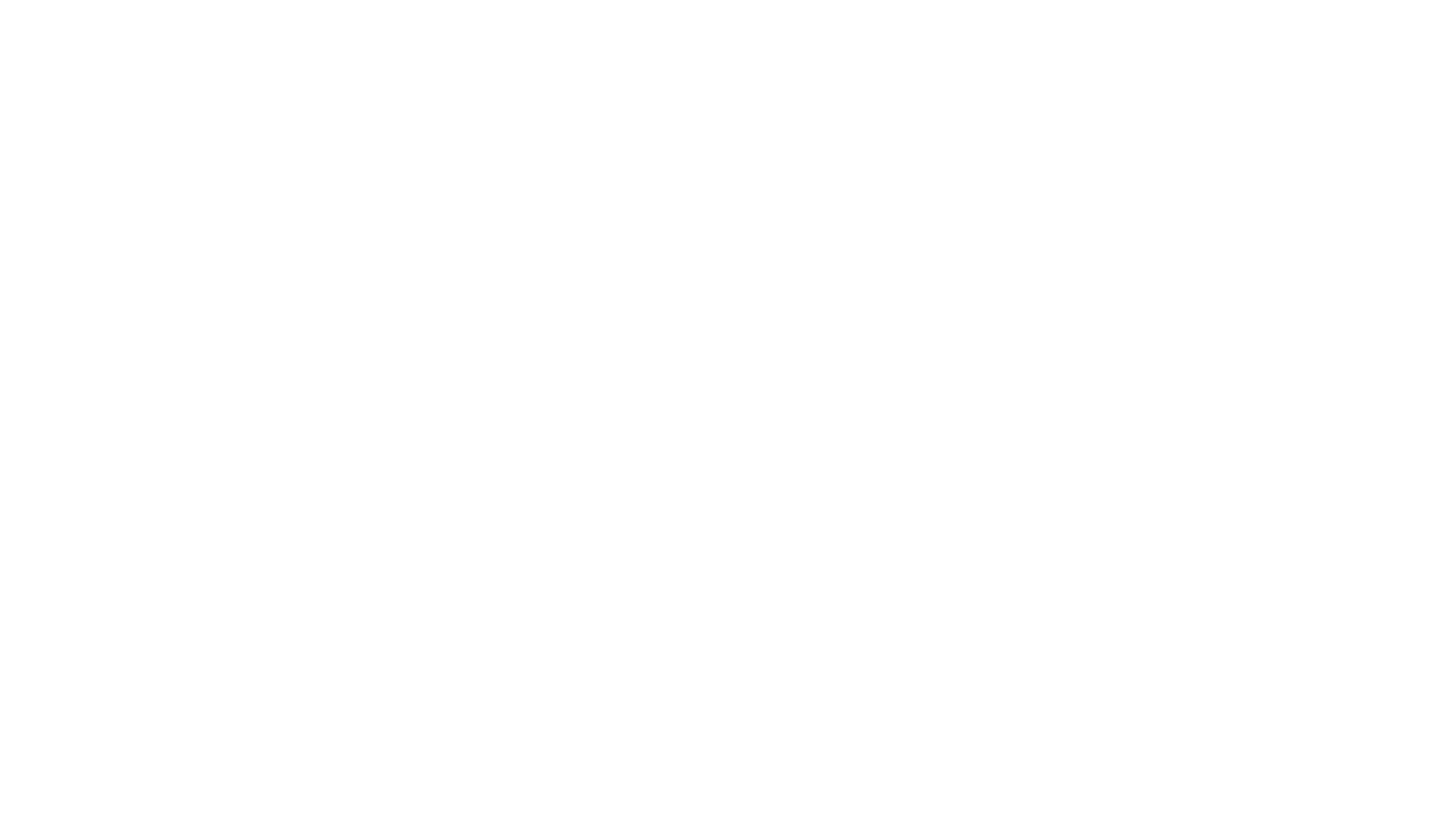 Lines 9-12
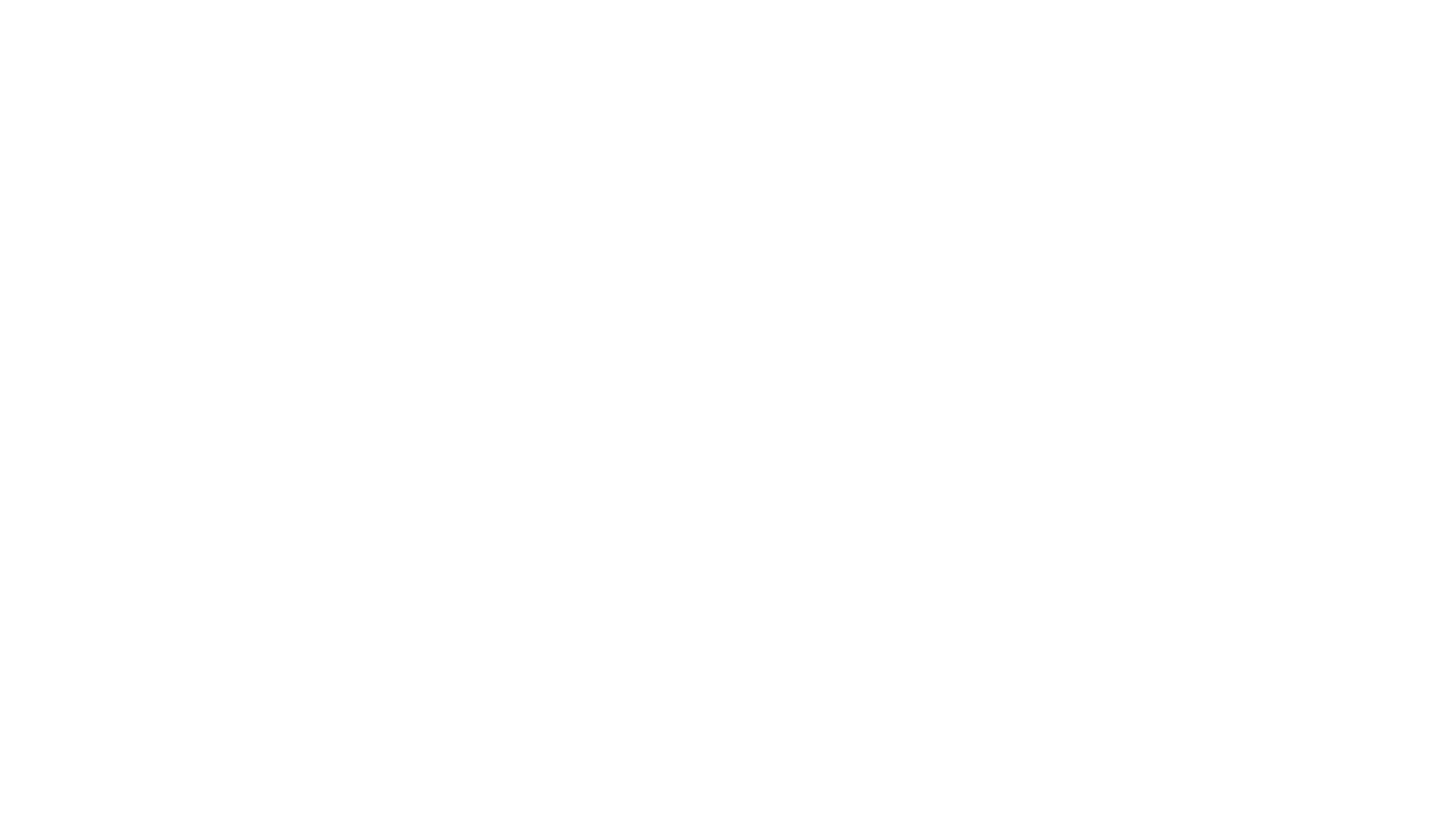 Lines 13-18: The accident
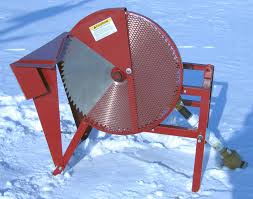 The boy’s sister announces that their dinner is ready. Tragedy strikes as the boy loses concentration and cuts his hand open with the buzz-saw.
The poet describes the saw “leaping” at the boy, as if attempting to eat him for dinner. In reality, the boy must gave “given the hand”.
The poet never describes the injuries in detail. He response to the accident is conveyed in the simple but moving exclamation “But the hand!”
The poet seems unable to describe the saw slicing through flesh and bone, instead leaving the gruesome image to our imagination
The boy’s response is one of shock. His first reaction is to laugh at the disaster, indicating his disbelief at his injuries. 
The boy turns to his workmates in appeal but there is nothing they can do for him.
The boy quickly realises that his injury is very serious. He is a “big boy” who is doing “man’s work”. He realises even if he survives the accident, his life will be ruined: “Then the boy saw all … all spoiled”.
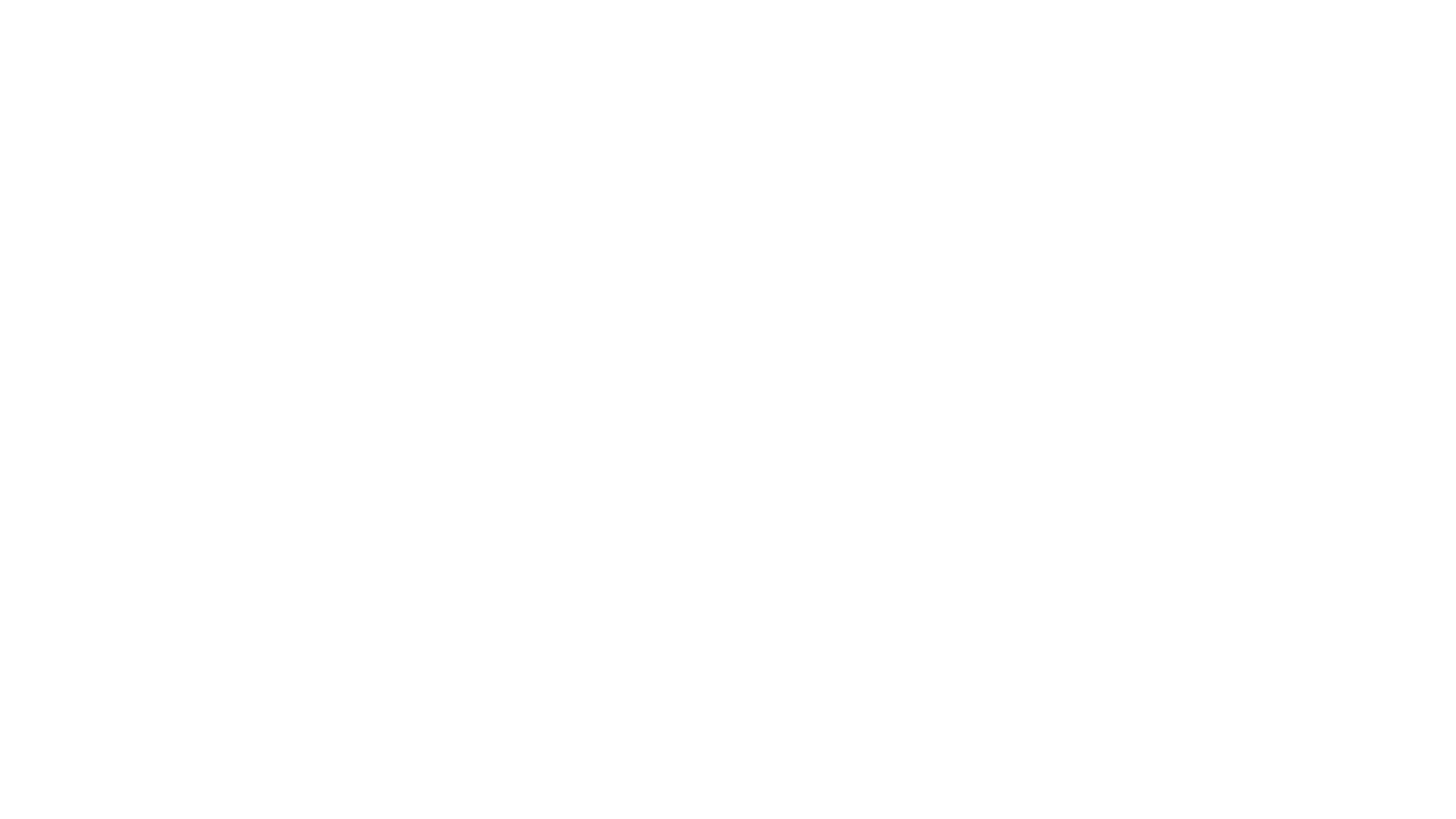 Lines 19-26: The boy’s reaction to the accident
The boy’s hand is amputated and after some time, the person monitoring him realises that something is seriously wrong: “And then – the watcher at his pulse took fright”.
The people on the farm can hardly believe the boy is dying in front of their eyes. “Little – less – nothing!”
Finally, the boy’s heart stops altogether: “And that ended it”
The poem’s final lines seem very cruel and cold. The boy is dead and gone and there is nothing anybody can do about it: “No more to build on there”. Life, the speaker maintains, has to go on: “And they, since they/were not the one dead, turned to their affairs”.
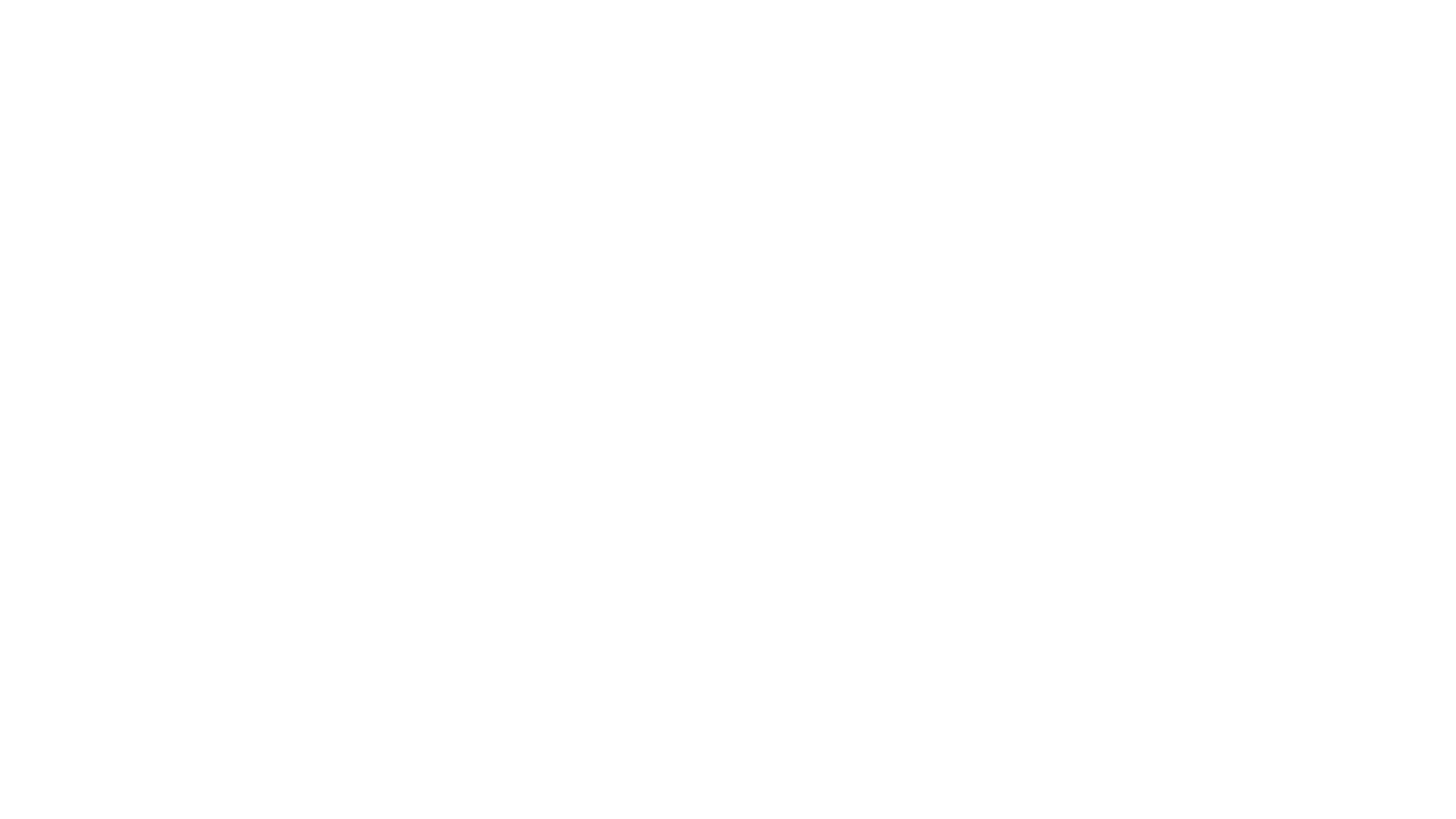 Lines 27-34: The boy’s death
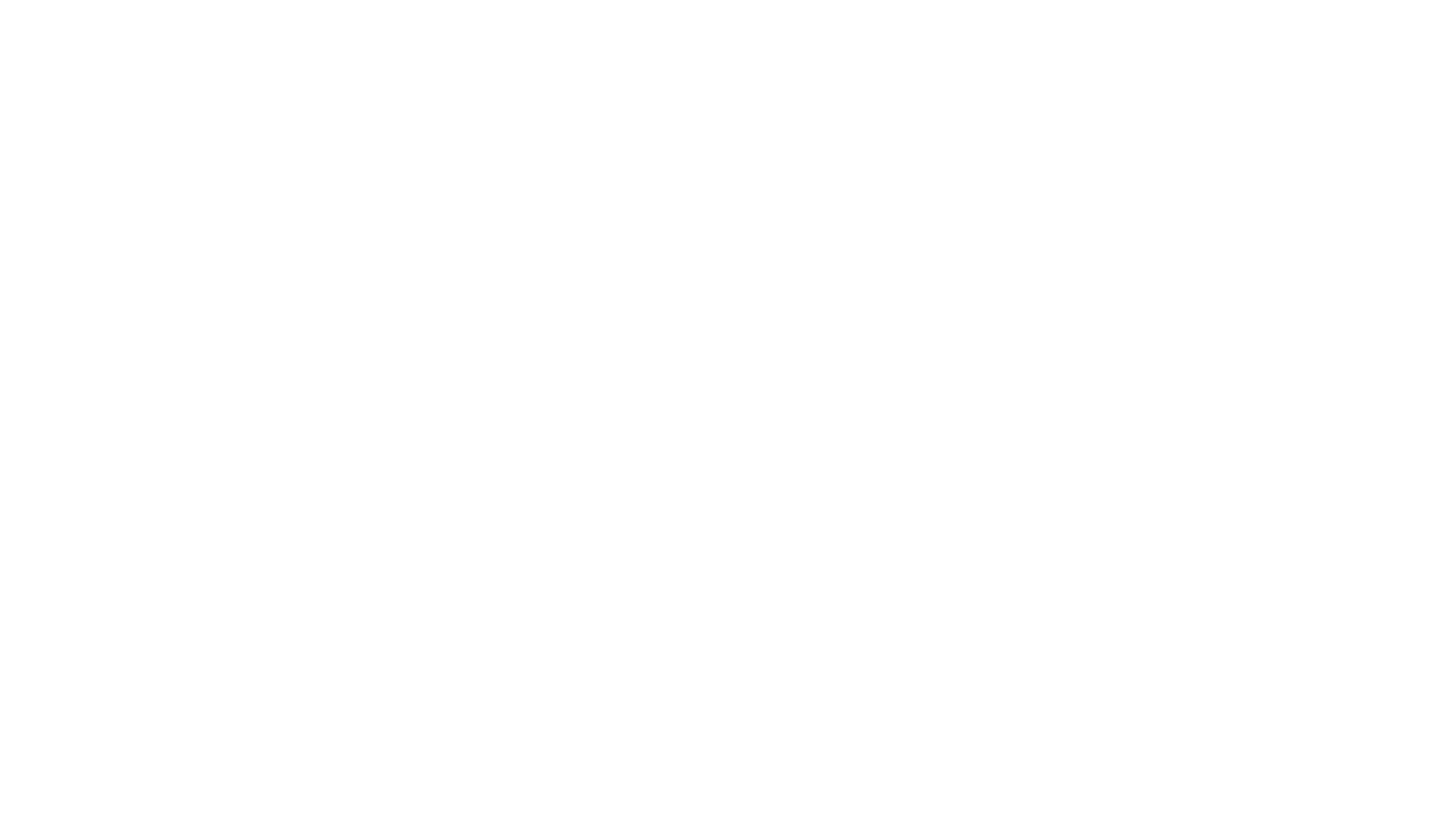 This poem makes the point that death is always near. All it takes is a simple accident and our lives can be snatched away from us in an instant. 
This poem reminds us that in the middle of even the most ordinary day, life can be ended. 
The poem then, urges us not to take being alive for granted, to appreciate the gift of life while we still have it.
The poem also highlights the terrifying randomness of human existence. Any of us can be killed at almost any moment in a random accident, extinguished like the candle the title refers to.
THEME: The nearness of death
Many feel like ‘Out, Out – ’ presents a cold, brutal view of life and death.
There is something shocking about the way the people on the farm so quickly “turn to their affairs” after the boy’s death. 
They have no time to mourn the boy’s loss. Instead, they must get on with their own lives, deal with their own struggles and difficulties.
The poem suggests that in this world there is little room for emotion and sentimentality.
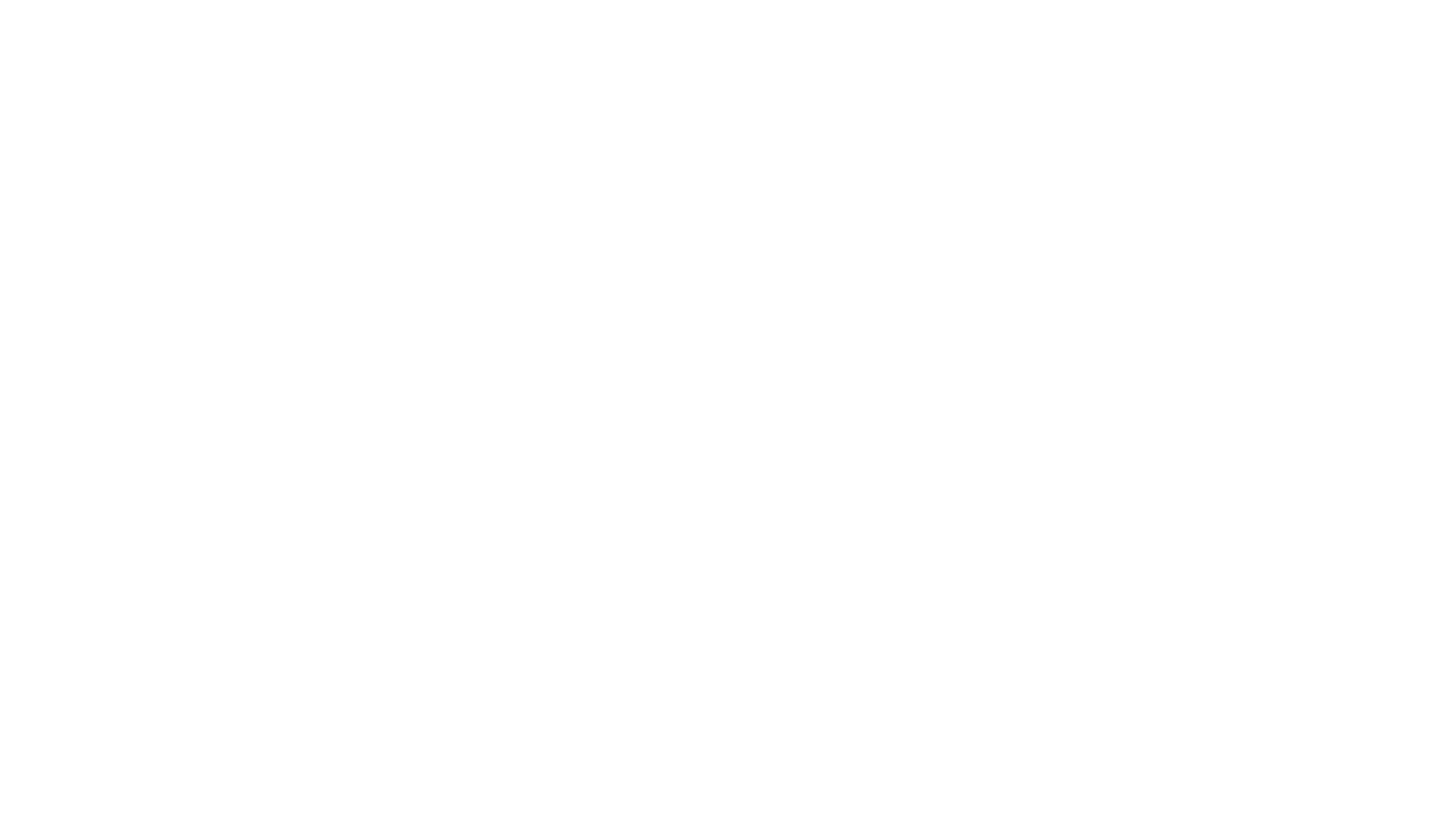 THEME: A cold view of the world
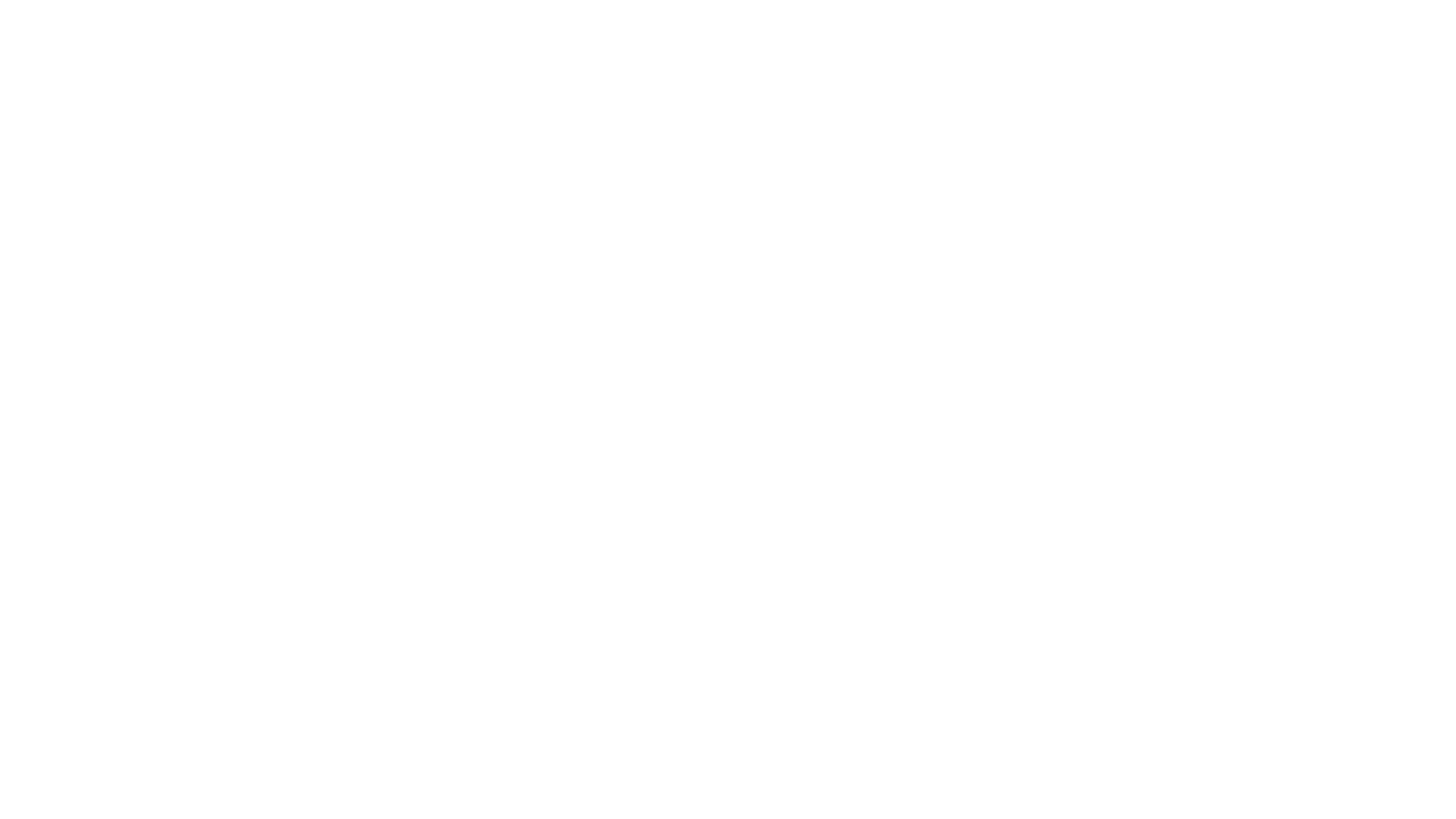 THEME: A cold view of the world
Macbeth’s soliloquy, where the title comes from, suggests that human life is ultimately pointless: “Out, out, brief candle!” 
The poem suggests that life is nothing but a desperate struggle for survival, an endless fight to build a life for ourselves. But what does it really matter when that life can be snatched away from us so quickly?
Once we are gone, the people left behind must simply get on with things.
It is also possible to read the poem as a protest against child labour.
The boy is still a “child at heart”, an innocent lad who takes great pleasure in getting a half-hour off work.
Yet this child is forced to do a “man’s work”, labouring all day with a highly dangerous power tool.
The poem suggests children should be free to be children, to enjoy a time of fun and innocence before they are forced to deal with the difficulties of the adult world.
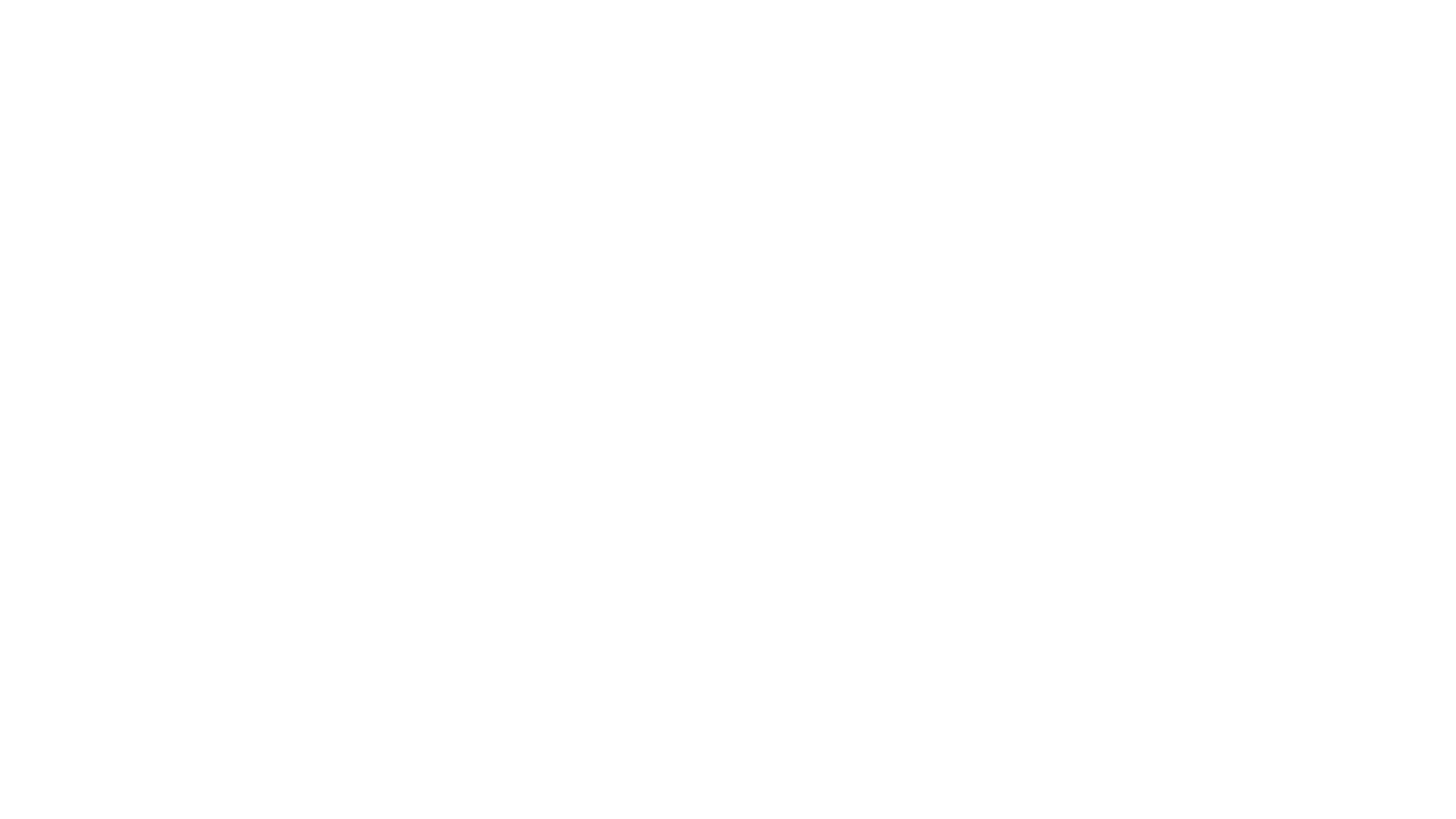 THEME: Child labour
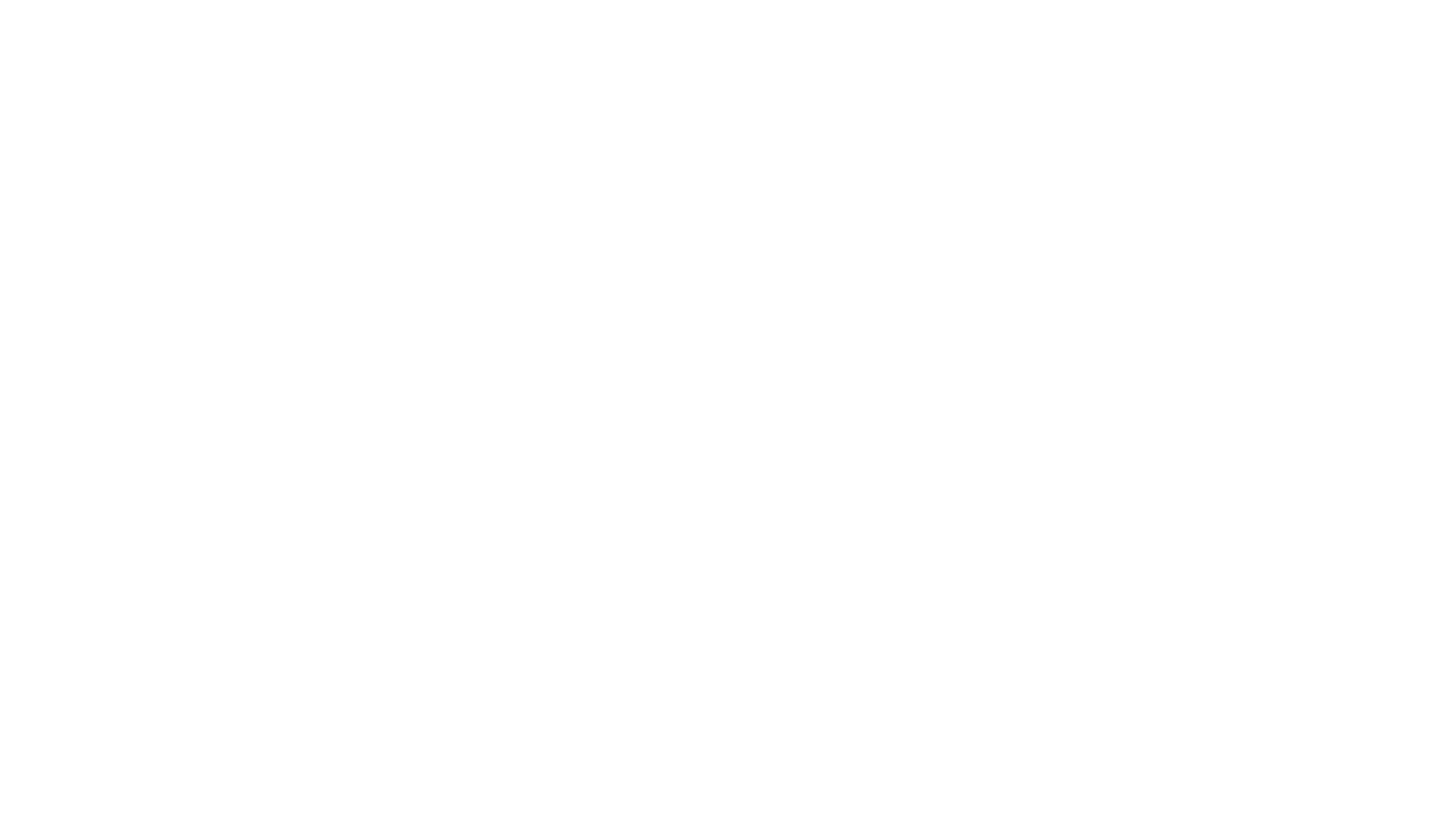 Alliteration is used in the lines that describe the pleasant smell of the fresh cut sticks: “sweet scented stuff”. This adds to the pleasant and musical effect of the beginning of the poem.
There is also a beautiful image of the mountains on the horizon, an image the farm workers are too busy to take in or fully appreciate.
Frost makes excellent use of onomatopoeia in the use of the buzz-saw. In the phrases “snarled and rattled” we can almost hear the noise made by the saw as the boy uses it and adds to the threatening atmosphere. 
Frost also makes excellent use of personification in describing this potentially deadly tool. It is presented almost as a living thing, a vicious snarling animal that is capable of leaping out at the boy and injuring him.
LANGUAGE
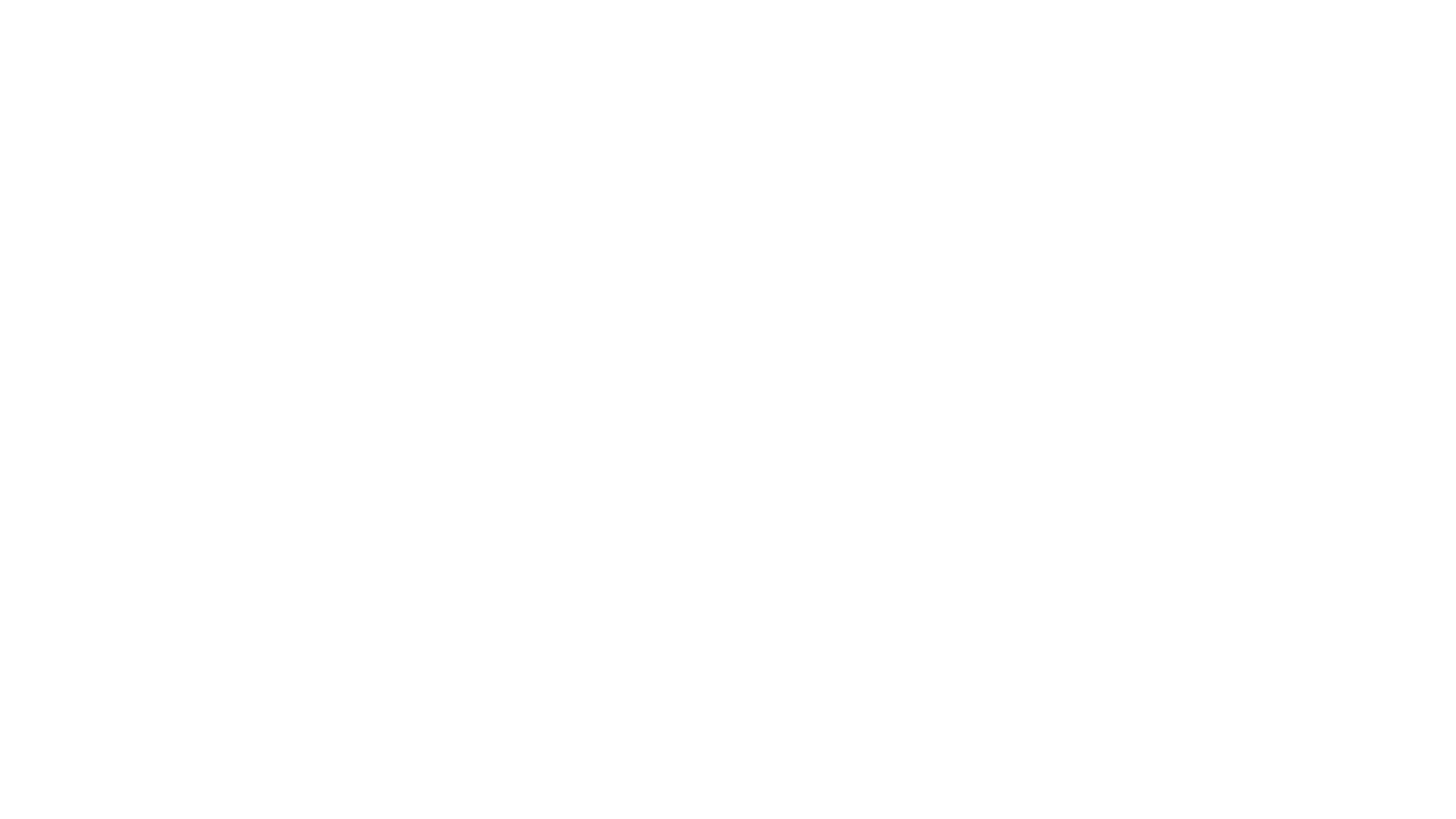 ‘Out, Out – ’ is a poem of images. Pick out three different images from the poem. In each case describe the image and explain what this image reveals.

Do you think the poet shows sympathy for the boy? Choose words or phrases from the poem to explain your answer.

What do you think is the central message of theme of this poem?
Questions